ᎣᏏᏲ
ᏅᎩᏍᎪ ᏅᎩᏁ ᏣᎳᎩ ᎠᏕᎶᏆᏍᏗ
ᏅᎩᏍᎪ ᏅᎩᏁ ᏣᎳᎩ ᎠᏕᎶᏆᏍᏗ
ᎢᏓᎴᎾ- Let’s begin
ᏣᎳᎩ ᎢᏗᏬᏂ- Let’s talk Cherokee
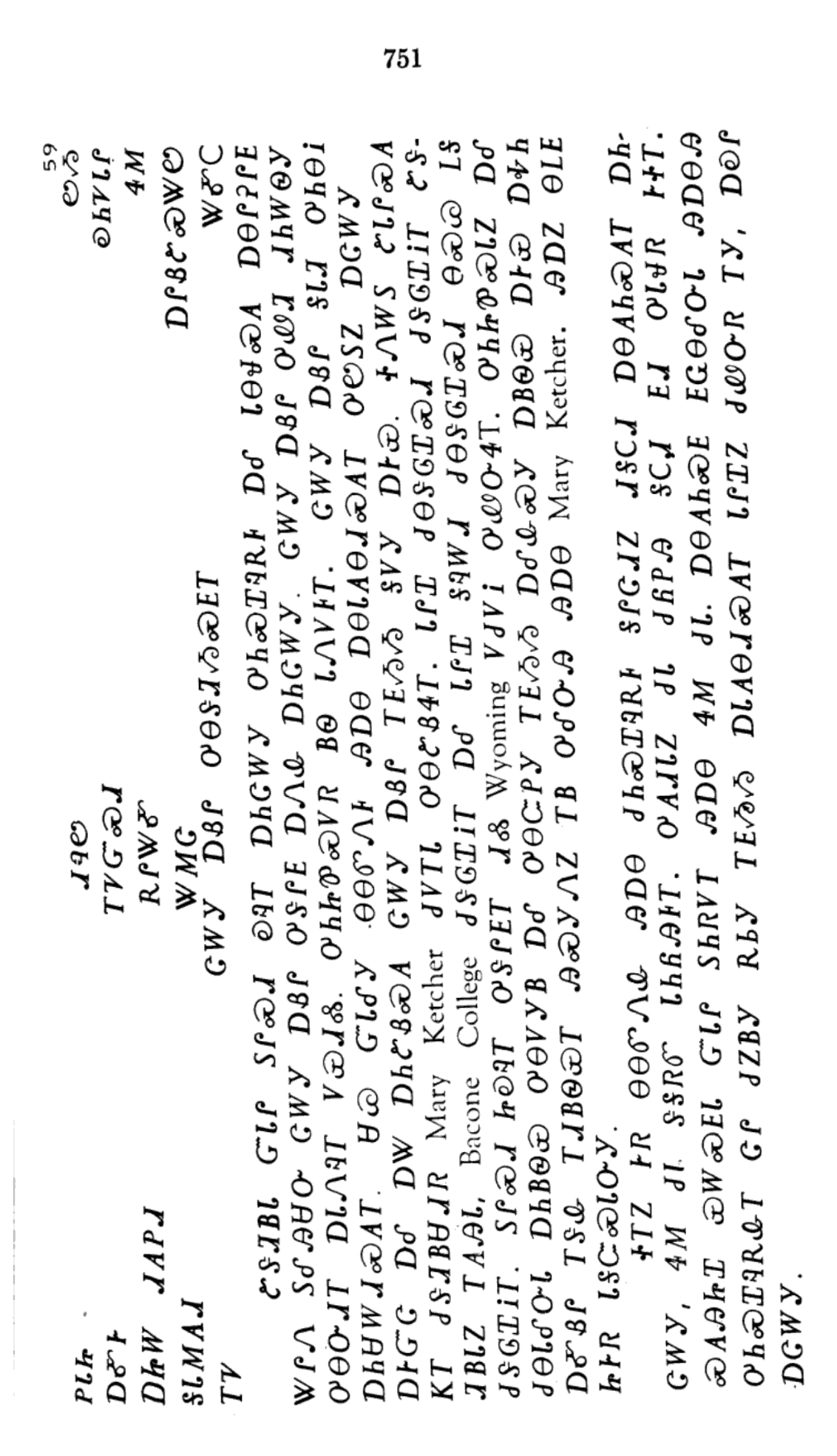 ᏅᎩᏍᎪ ᏅᎩᏁ ᏣᎳᎩ ᎠᏕᎶᏆᏍᏗ
ᏅᎩᏍᎪ ᏅᎩᏁ ᏣᎳᎩ ᎠᏕᎶᏆᏍᏗ
ᏣᎳᎩ ᎠᏰᎵ ᎤᎾᏕᏘᏱᏍᎬᎢ
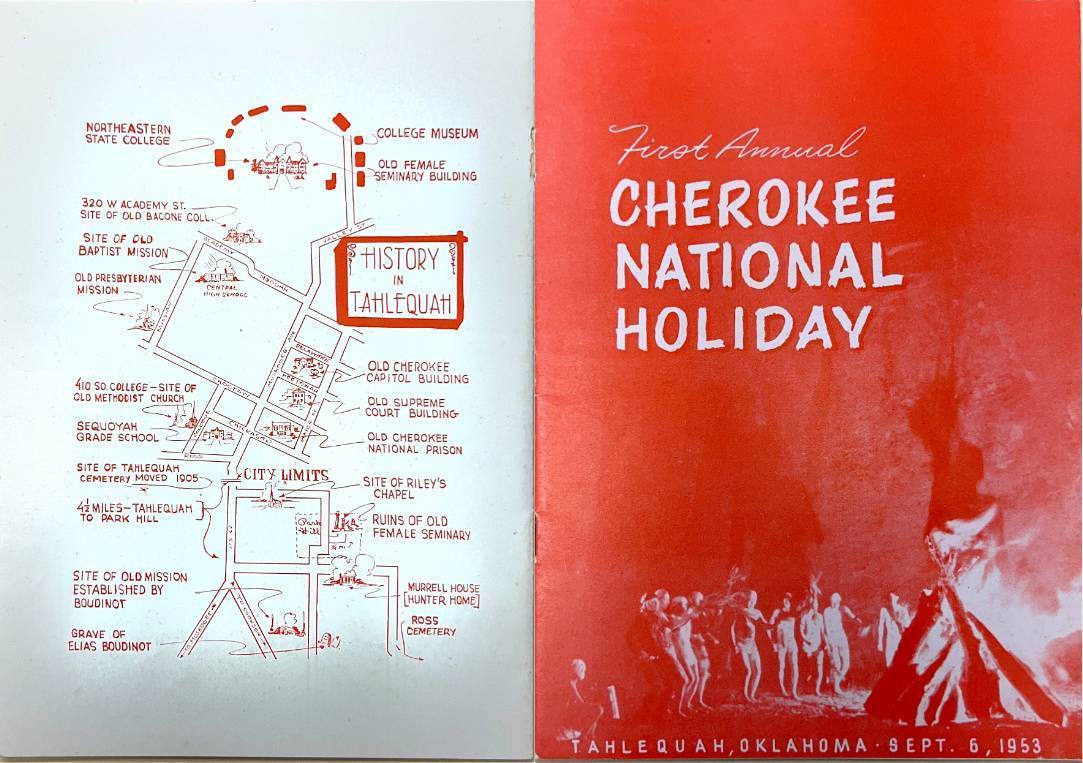 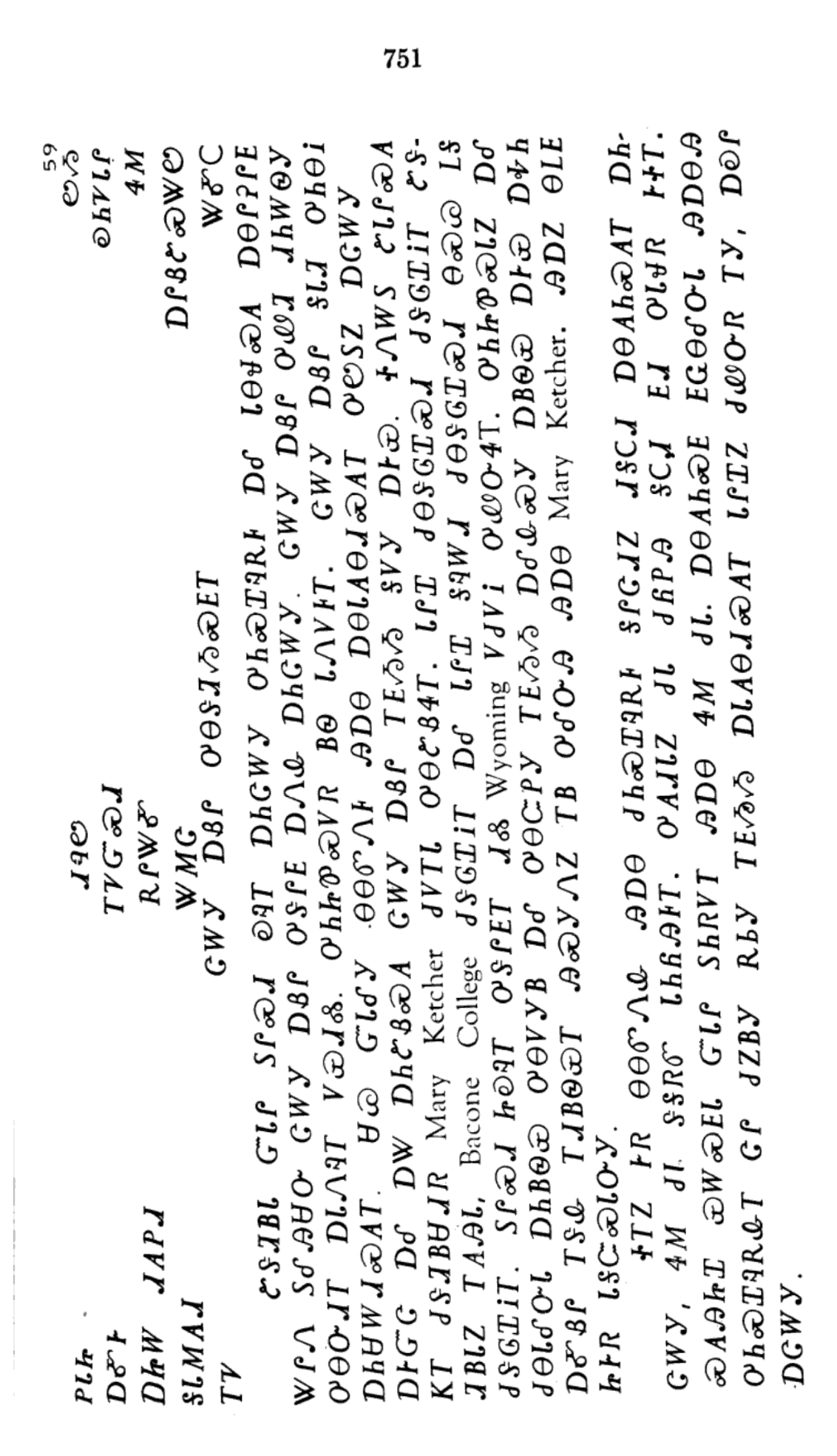 ᏅᎩᏍᎪ ᏅᎩᏁ ᏣᎳᎩ ᎠᏕᎶᏆᏍᏗ
ᏑᏕᏘᏴᏓ ᏳᏓᎵ ᏚᎵᏍᏗ ᎧᎸᎢ ᎠᏂᏣᎳᎩ ᎤᏂᏍᏆᎸᎡᎰ ᎠᎴ ᏓᎾᏠᏍᎪ ᎠᎾᎵᎮᎵᎬ ᏔᎵᏁ ᏚᎴᎯᏌᏅ ᏣᎳᎩ ᎠᏰᎵ ᎤᏕᎵᎬ ᎠᏁᎲ ᎠᏂᏣᎳᎩ.
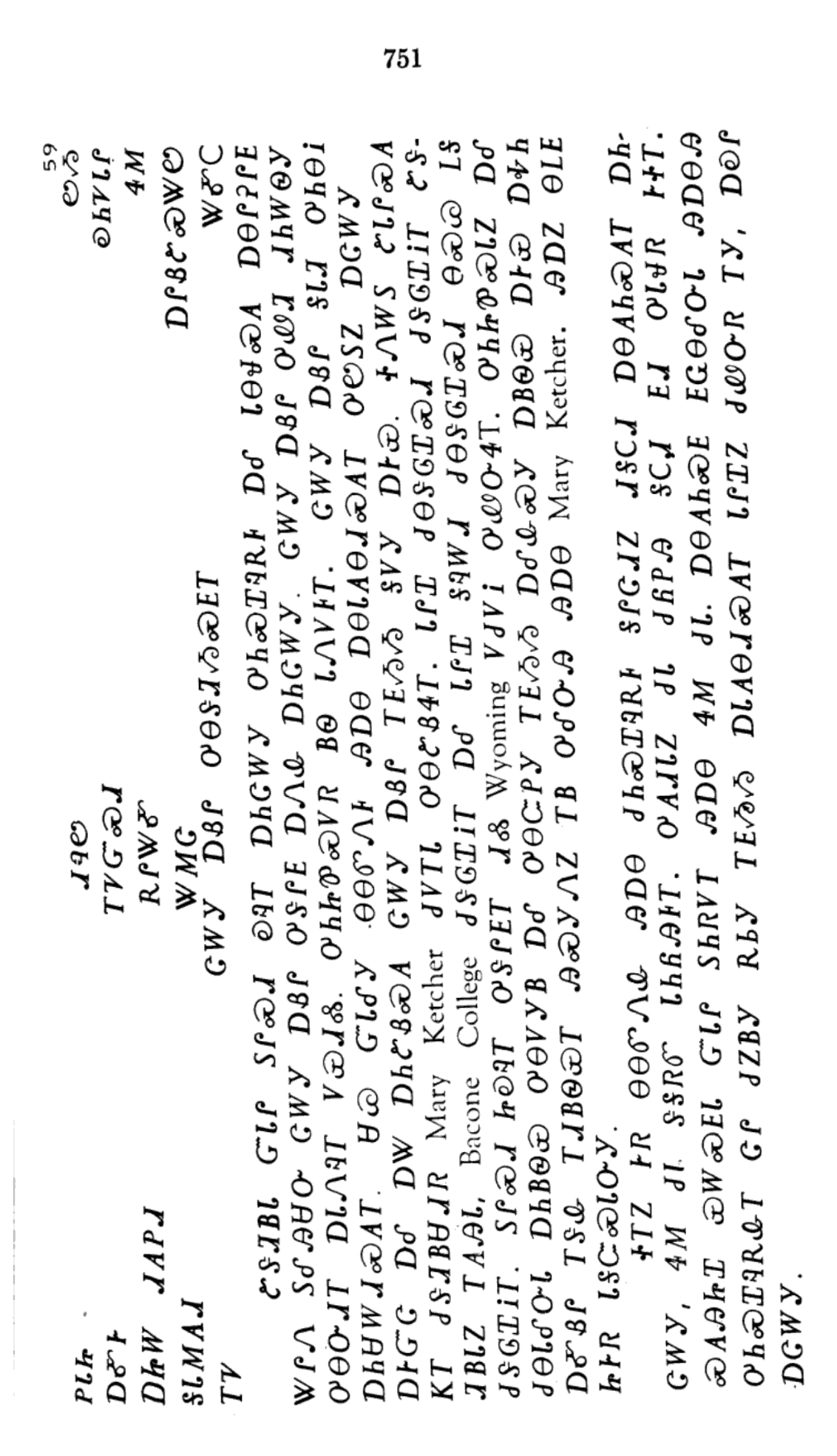 ᏅᎩᏍᎪ ᏅᎩᏁ ᏣᎳᎩ ᎠᏕᎶᏆᏍᏗ
ᏣᎳᎩ ᎠᏰᎵ ᎤᏪᏘ ᏗᏂᎳᏫᎩ ᎤᎾᏅᏗᎢ ᎠᏓᏁᎸᎢ ᏙᏯᏗᏜ.
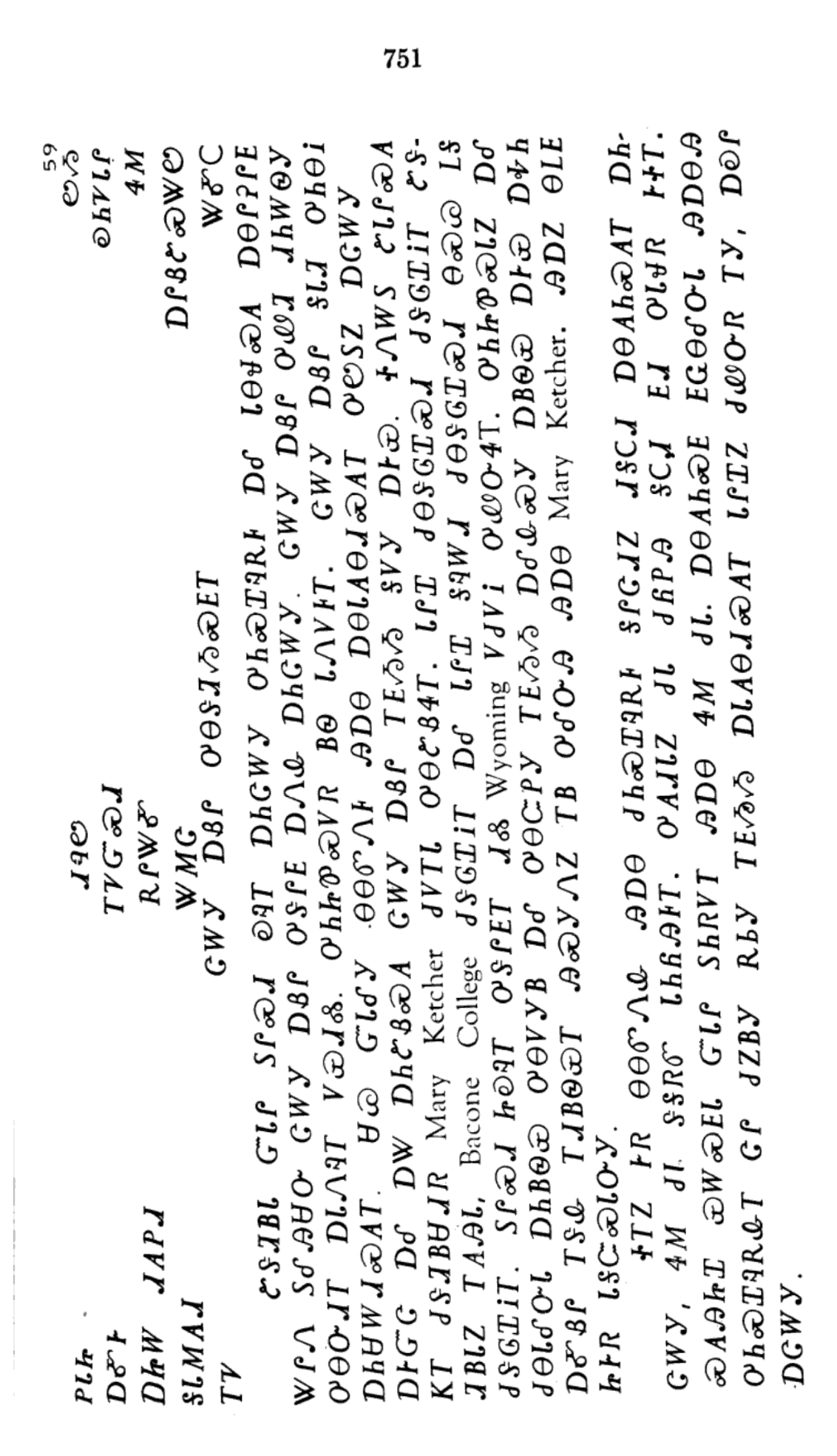 ᏅᎩᏍᎪ ᏅᎩᏁ ᏣᎳᎩ ᎠᏕᎶᏆᏍᏗ
ᎤᏂᏥᏈᏍᏙᏒ ᏴᏫ ᏓᏁᏙᎰᎢ.
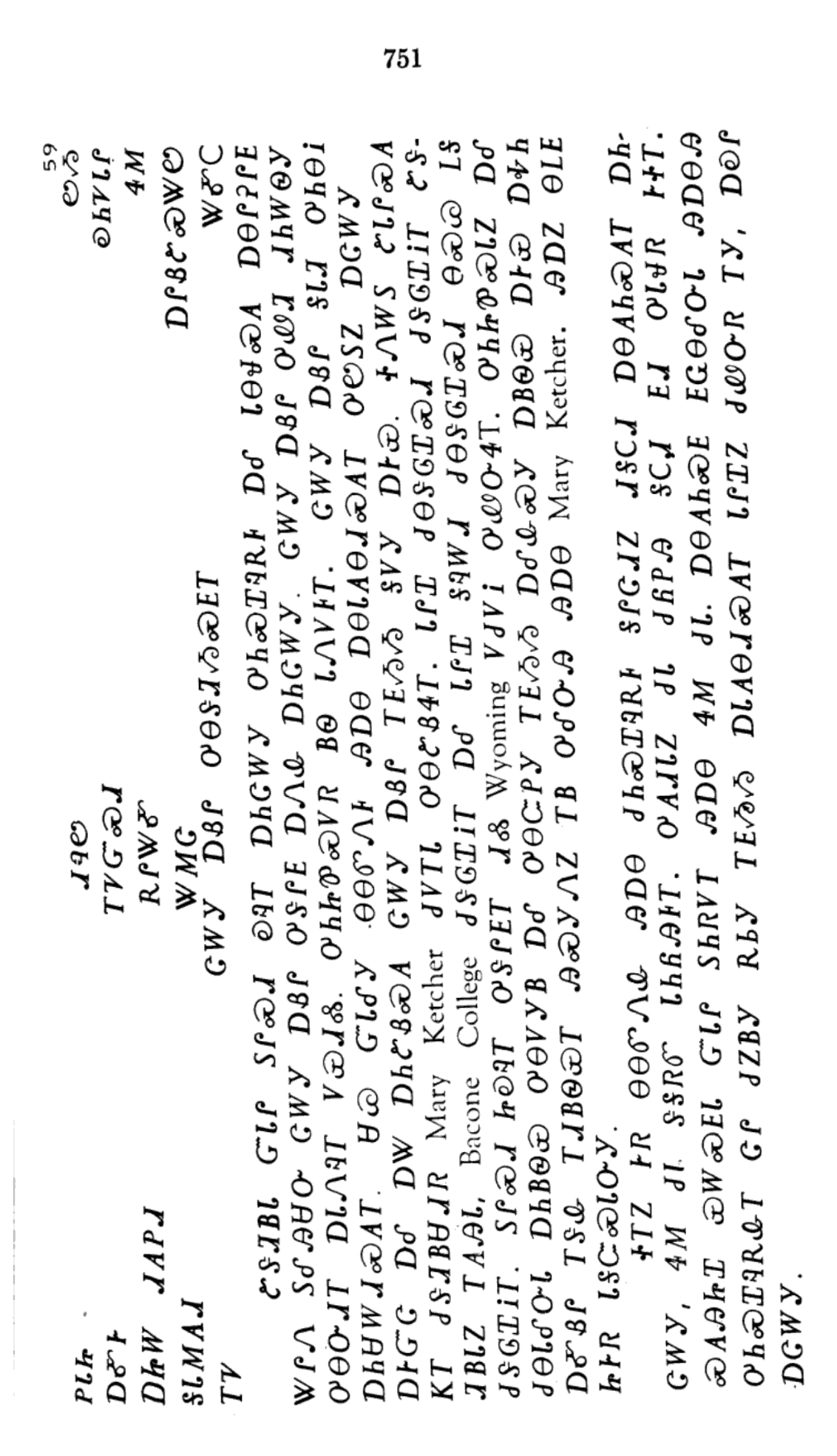 ᏅᎩᏍᎪ ᏅᎩᏁ ᏣᎳᎩ ᎠᏕᎶᏆᏍᏗ
ᏣᎳᎩ ᎠᏰᎵ ᎦᏓᏘ ᎤᏂᎾᎥ ᎠᏂᏌᎳᏗᏍᎪᎢ.
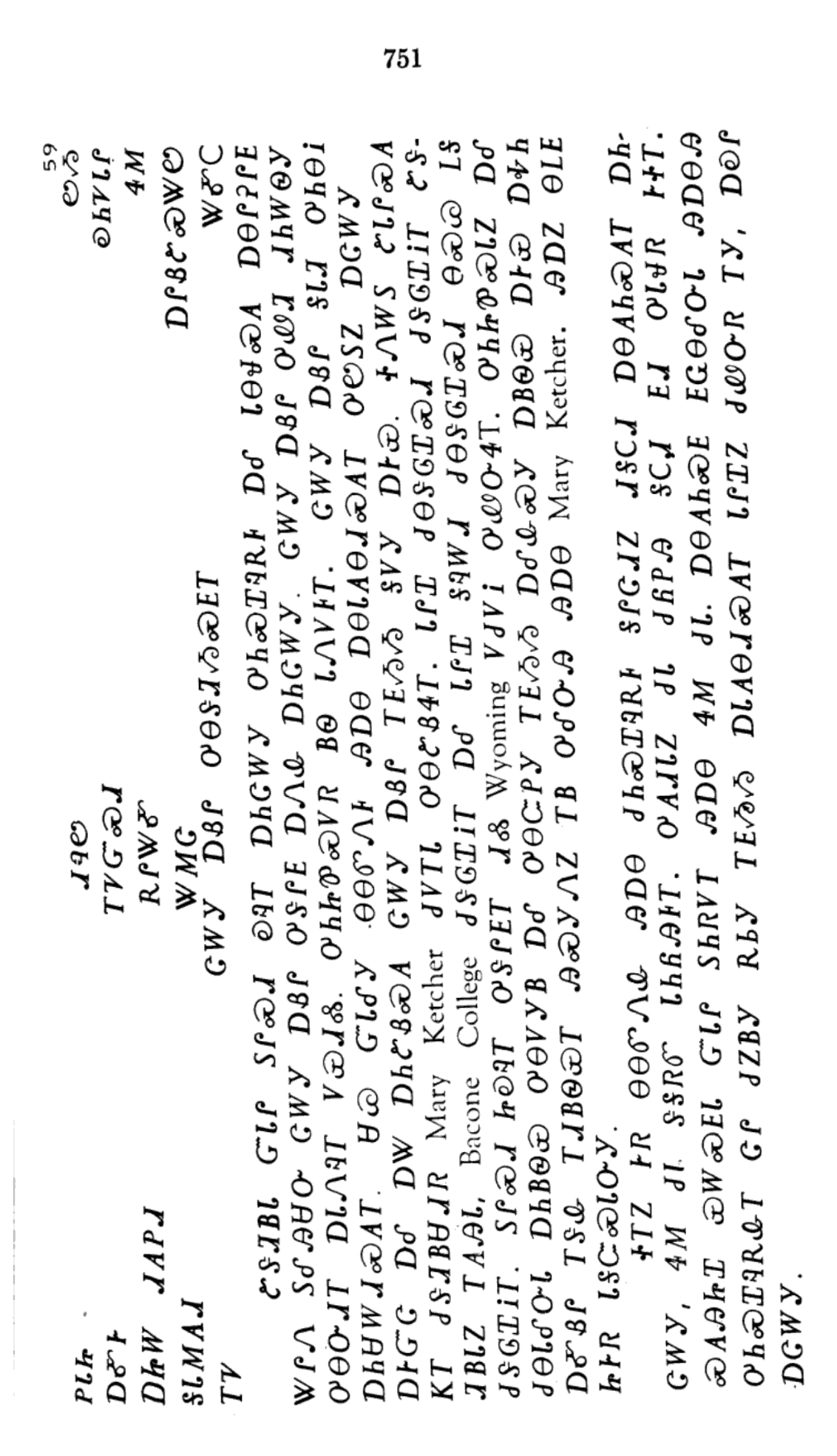 ᏅᎩᏍᎪ ᏅᎩᏁ ᏣᎳᎩ ᎠᏕᎶᏆᏍᏗ
ᏌᏊ ᏳᏓᎴᎩ ᎾᎾᏛᏁᎰ ᎯᎠᎾ ᎠᎾᏓᎪᎾᏗᏍᎪᎢ ᎤᏬᏚᏃ ᎠᏣᎳᎩ ᎠᎨᏳᏣ ᎠᎴ ᎠᏔ ᎠᏂᏑᏰᏍᎪ ᏣᎳᎩ ᎠᏰᎵ ᎢᎬᏱᏱ ᎦᏙᎩ ᎠᎨᏯ.
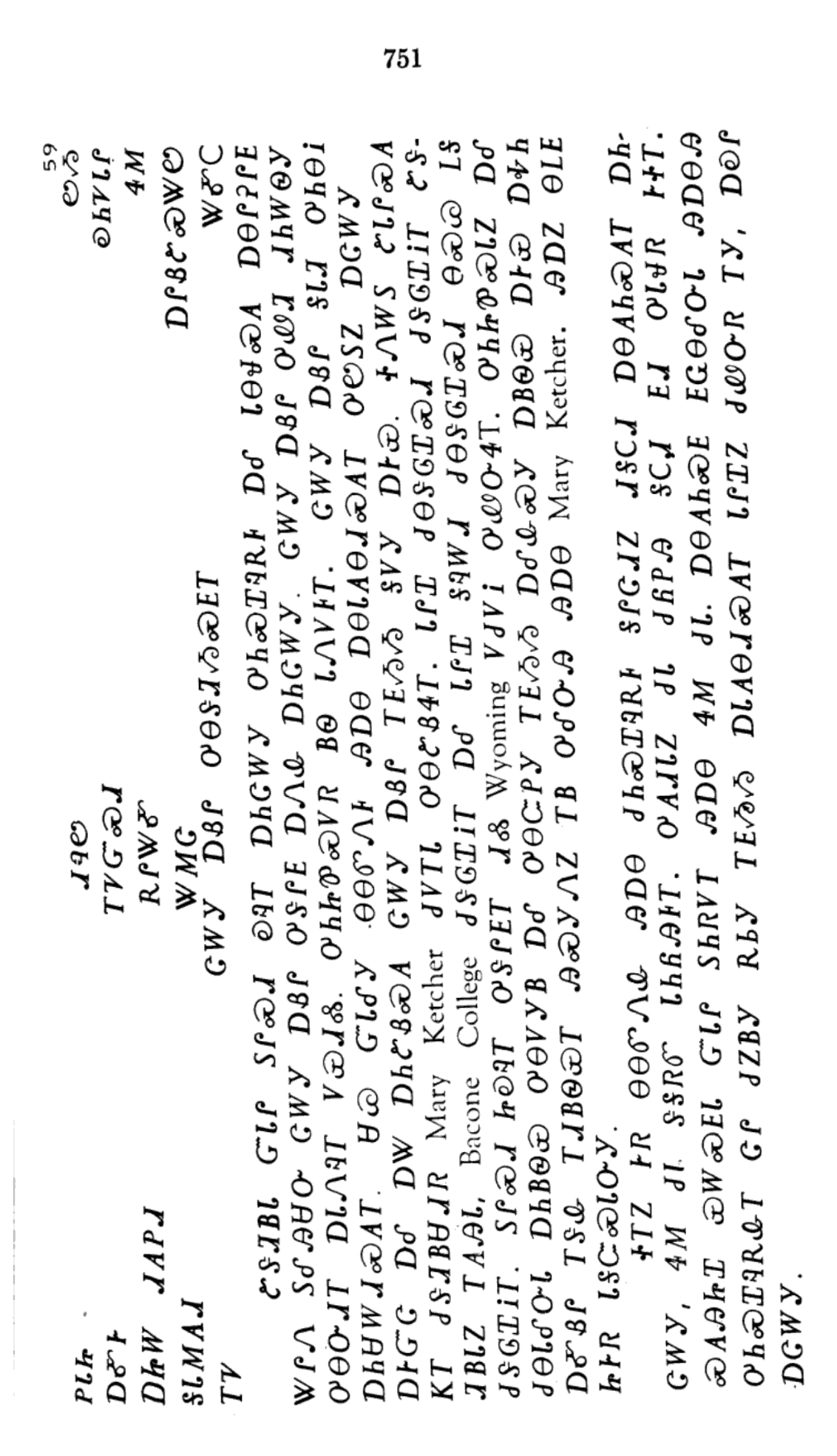 ᏅᎩᏍᎪ ᏅᎩᏁ ᏣᎳᎩ ᎠᏕᎶᏆᏍᏗ
ᏐᏁᎳᏚ ᏑᏓᎵᏍᎪ ᏦᎢ ᏧᏕᏘᏴᏌᏗᏒ Mary Ketcher ᏧᏙᎢᏓ ᎤᎾᏑᏰᏎᎢ.
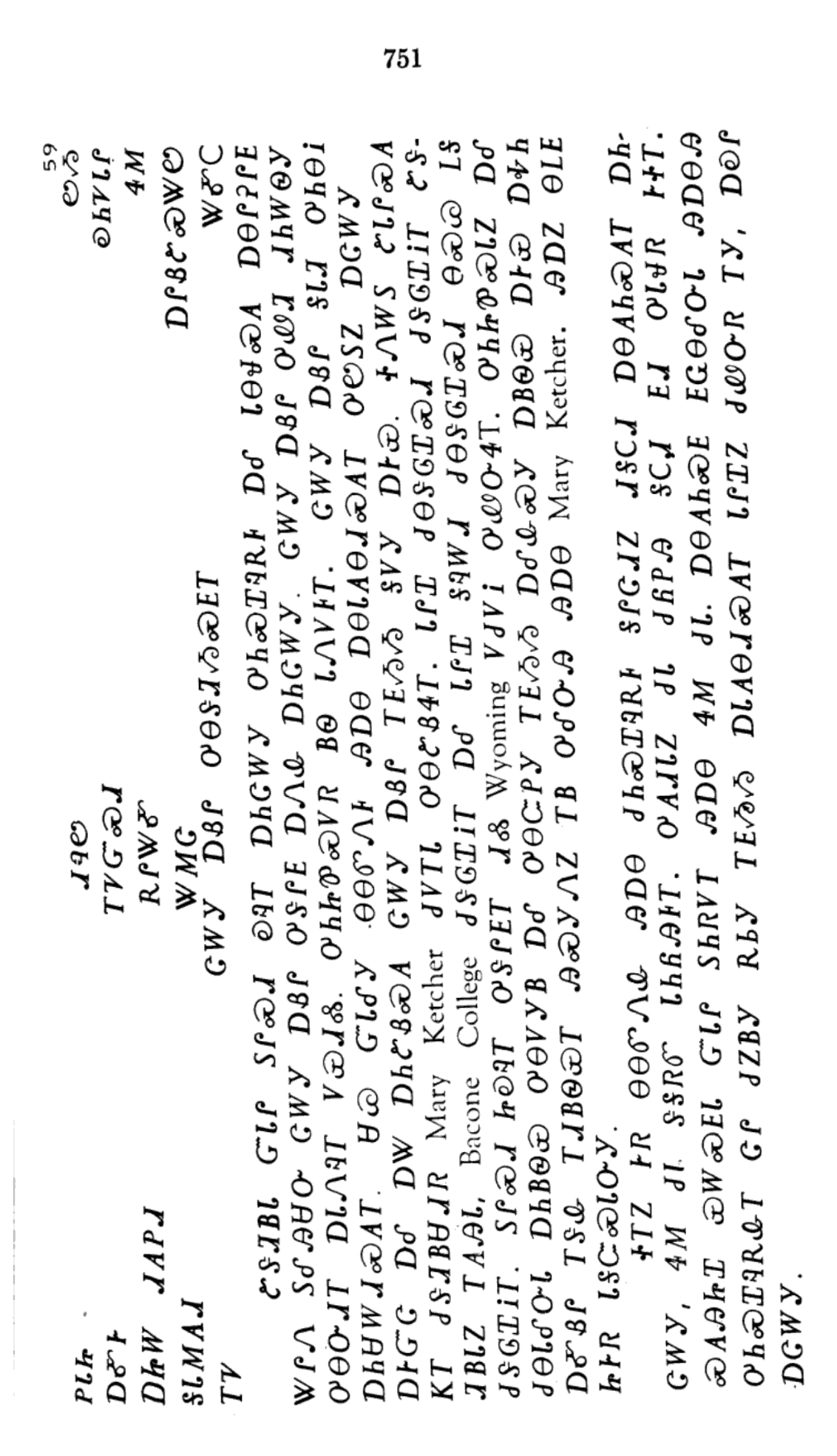 ᏅᎩᏍᎪ ᏅᎩᏁ ᏣᎳᎩ ᎠᏕᎶᏆᏍᏗ
ᏓᎵᏆ ᏧᎾᏕᎶᏆᏍᏗ ᏧᏕᎶᏆᎥᎢ ᏑᏕᏘᏴᏓᏃ ᎢᎪᎯᏓ, Bacone College ᏧᏕᎶᏆᎥᎢ ᎠᎴ ᏓᎵᏆ ᎦᎸᎳᏗ ᏧᎾᏕᎶᏆᏍᏗ ᎾᏍᏊ ᏞᎦ ᏧᏕᎶᏆᎥᎢ.
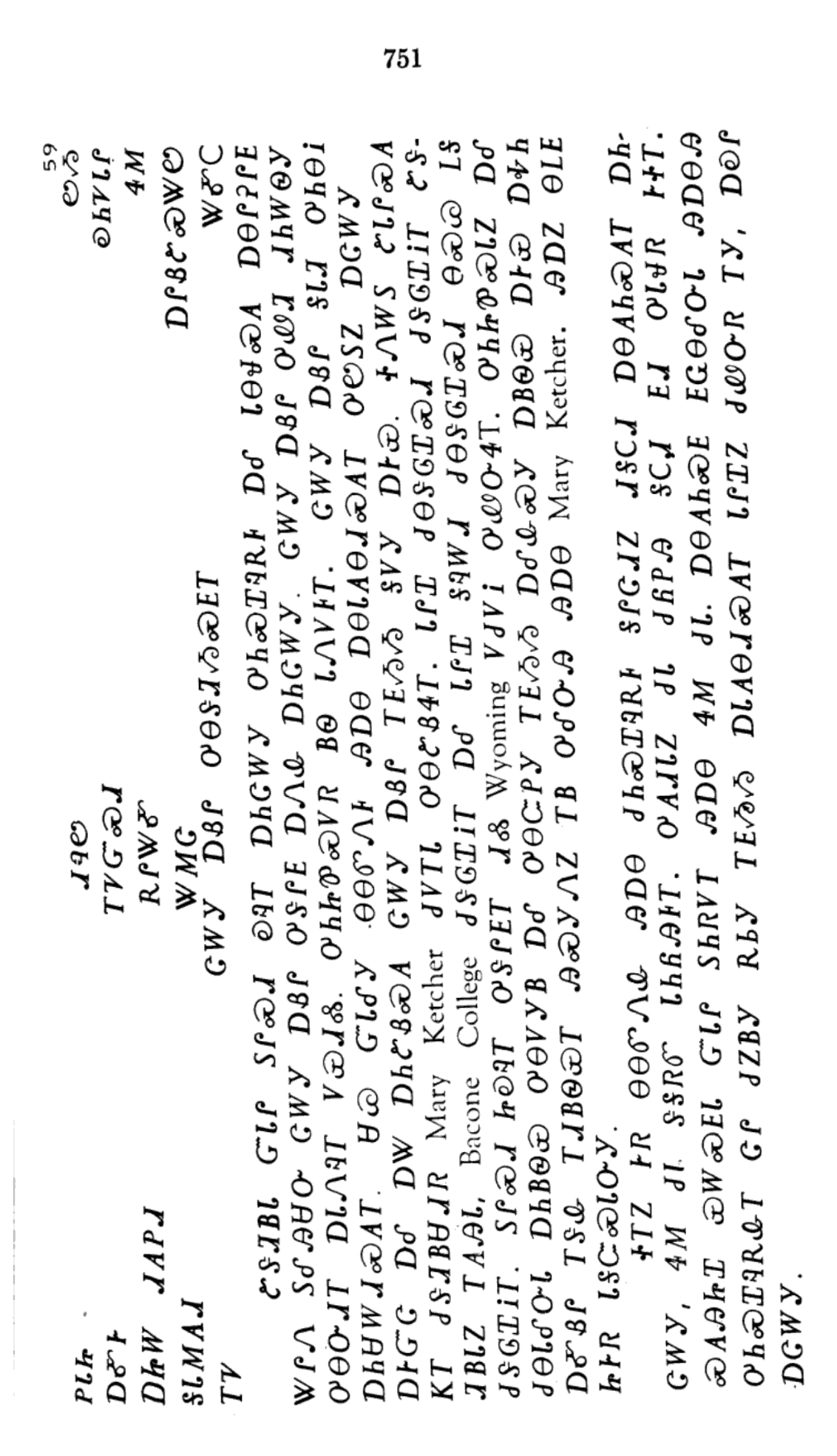 ᏅᎩᏍᎪ ᏅᎩᏁ ᏣᎳᎩ ᎠᏕᎶᏆᏍᏗ
ᏚᎵᏍᏗ ᏥᎧᎸᎢ ᎤᏕᎵᎬᎢ ᏗᏜ Wyoming ᏙᏧᏙᎥ ᎤᏪᏅᏎᎢ.
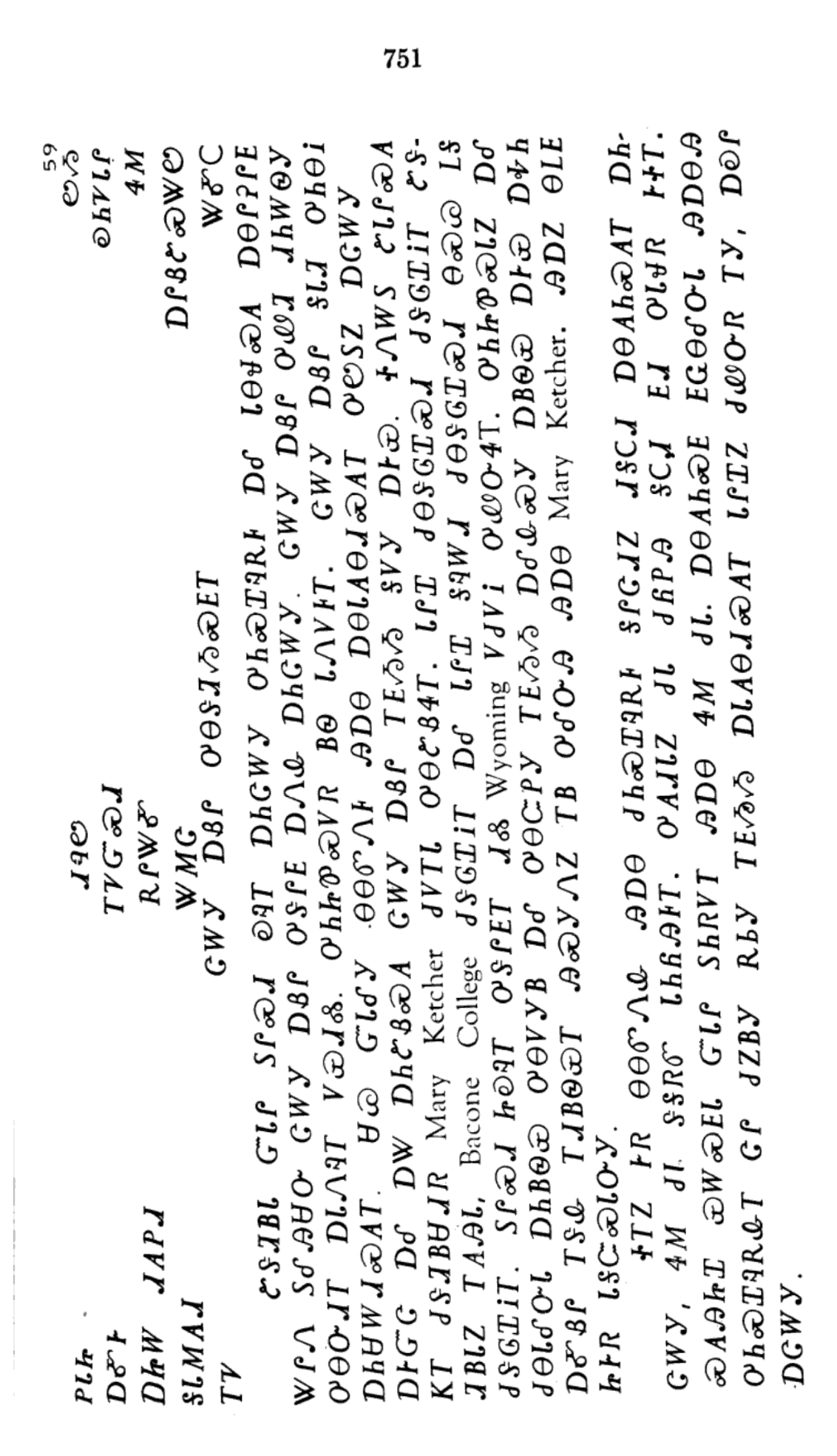 ᏅᎩᏍᎪ ᏅᎩᏁ ᏣᎳᎩ ᎠᏕᎶᏆᏍᏗ
ᎤᏂᏥᏈᏍᏓᏃ ᎠᎴ ᏧᎾᏓᎴᏅᏓ ᎠᏂᏴᏫᏯ ᎤᎾᏙᎩᏴ ᎠᎴ ᎤᎾᏨᏢᎩ ᎢᎬᏱᏱ ᎠᎴᎲᏍᎩ ᎠᏴᏫᏯ ᎠᎨᏯ ᎠᎭᏂ ᎠᎹᏰᎵ ᎢᏕᎲ ᎢᏗᏴᏫᏯᎢ ᎯᏍᎩᏁᏃ ᎢᏴ ᎤᎴᏅᎯ ᎯᎠᎾ Mary Ketcher.
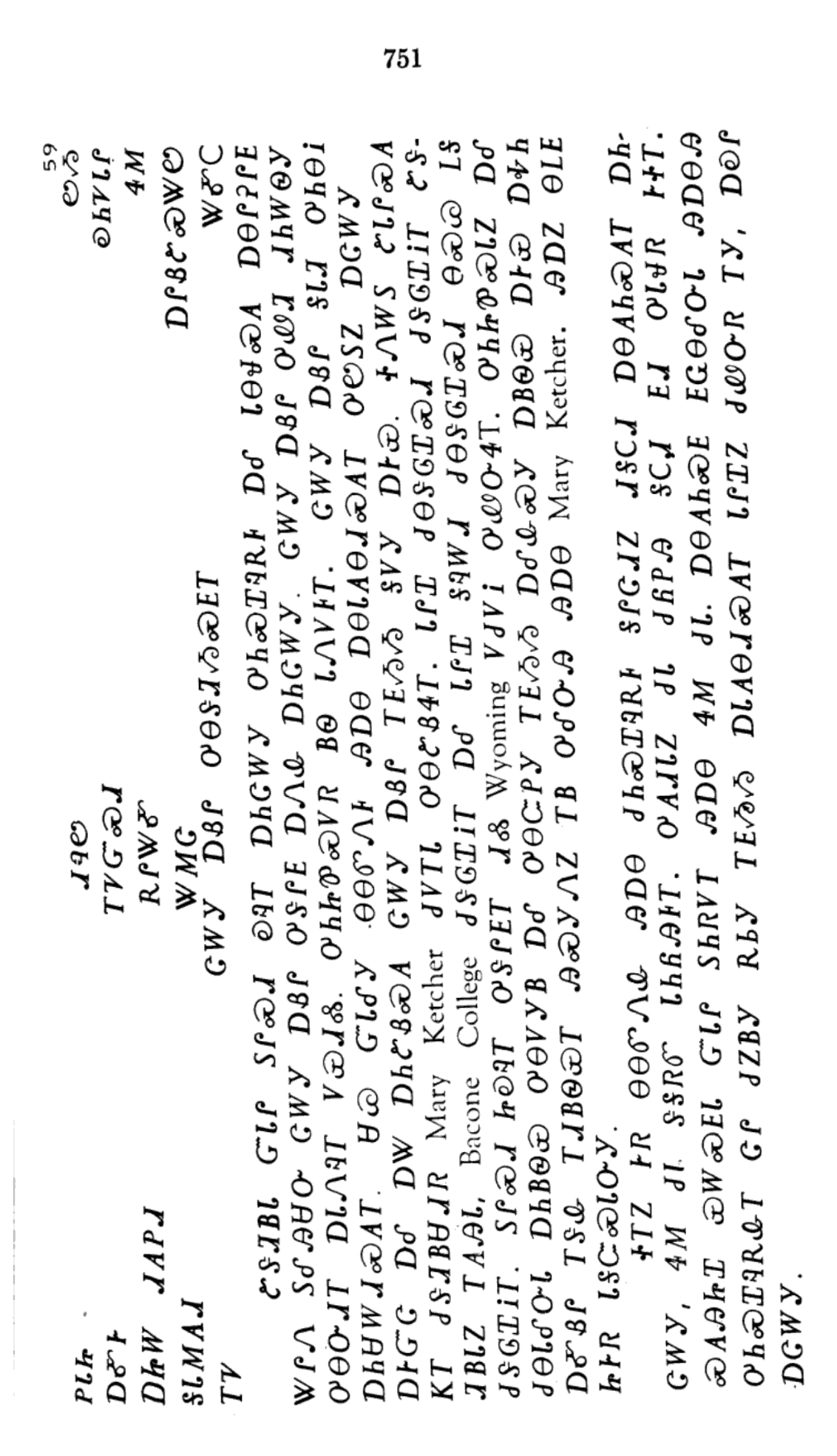 ᏅᎩᏍᎪ ᏅᎩᏁ ᏣᎳᎩ ᎠᏕᎶᏆᏍᏗ
ᎯᎠᏃ ᎾᏞᎬ ᏥᎨᏒ ᏓᎦᏨᏍᏓᏅᎩ.
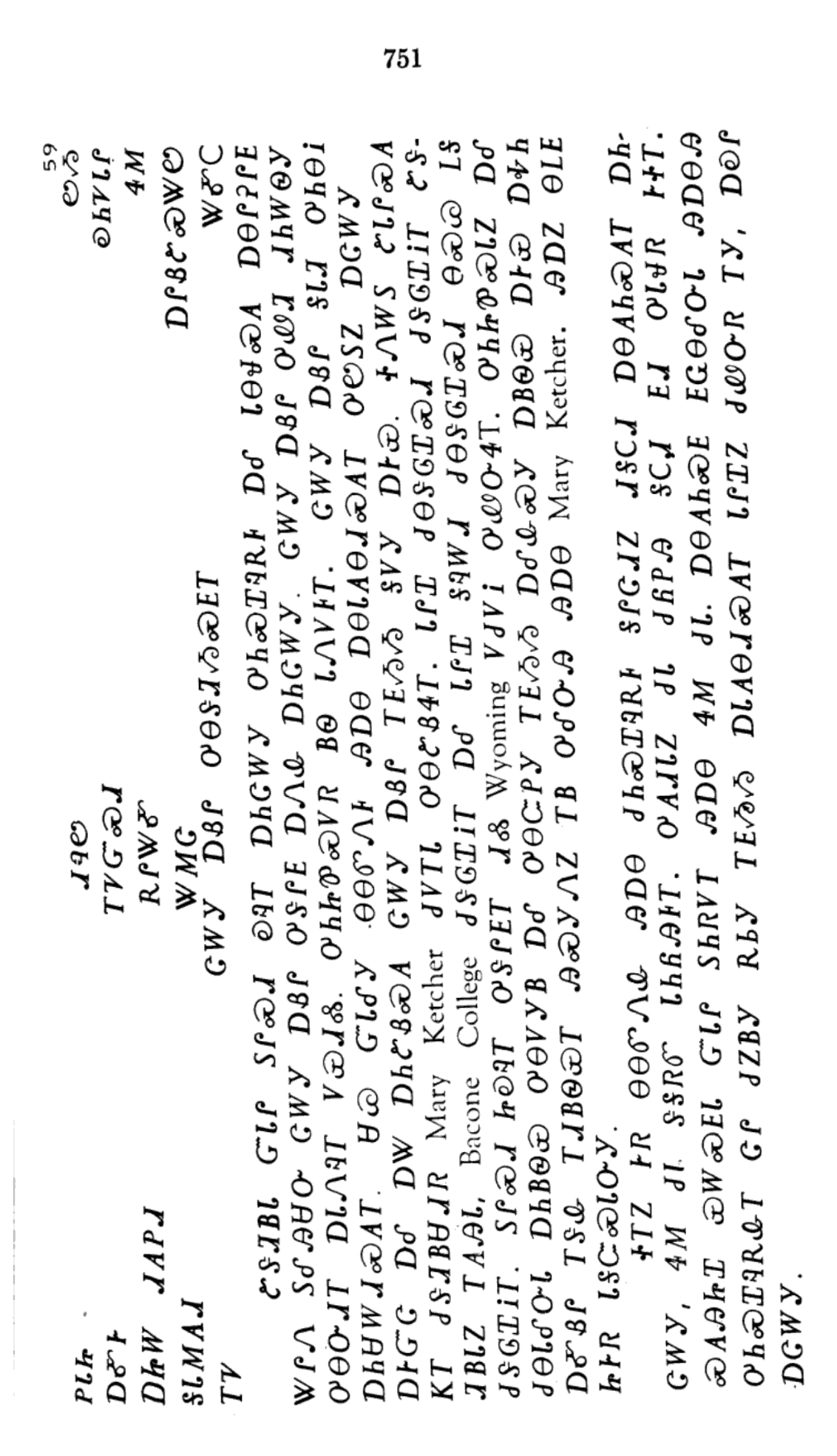 ᏅᎩᏍᎪ ᏅᎩᏁ ᏣᎳᎩ ᎠᏕᎶᏆᏍᏗ
ᏐᎢᏃ ᎨᏒ ᎾᎾᏛᏁᎲ ᎯᎠᎾ ᏧᏂᏍᏆᎸᎡᎰ ᎦᎵᏣᏗᏃ ᏗᎦᏟᏗ ᎠᎾᎪᏂᏍᎪᎢ ᎠᏂᏣᎳᎩ, ᏎᎷ  ᏧᏓ ᏕᎦᏒᏛ ᏓᏂᏲᎯᎰᎢ.
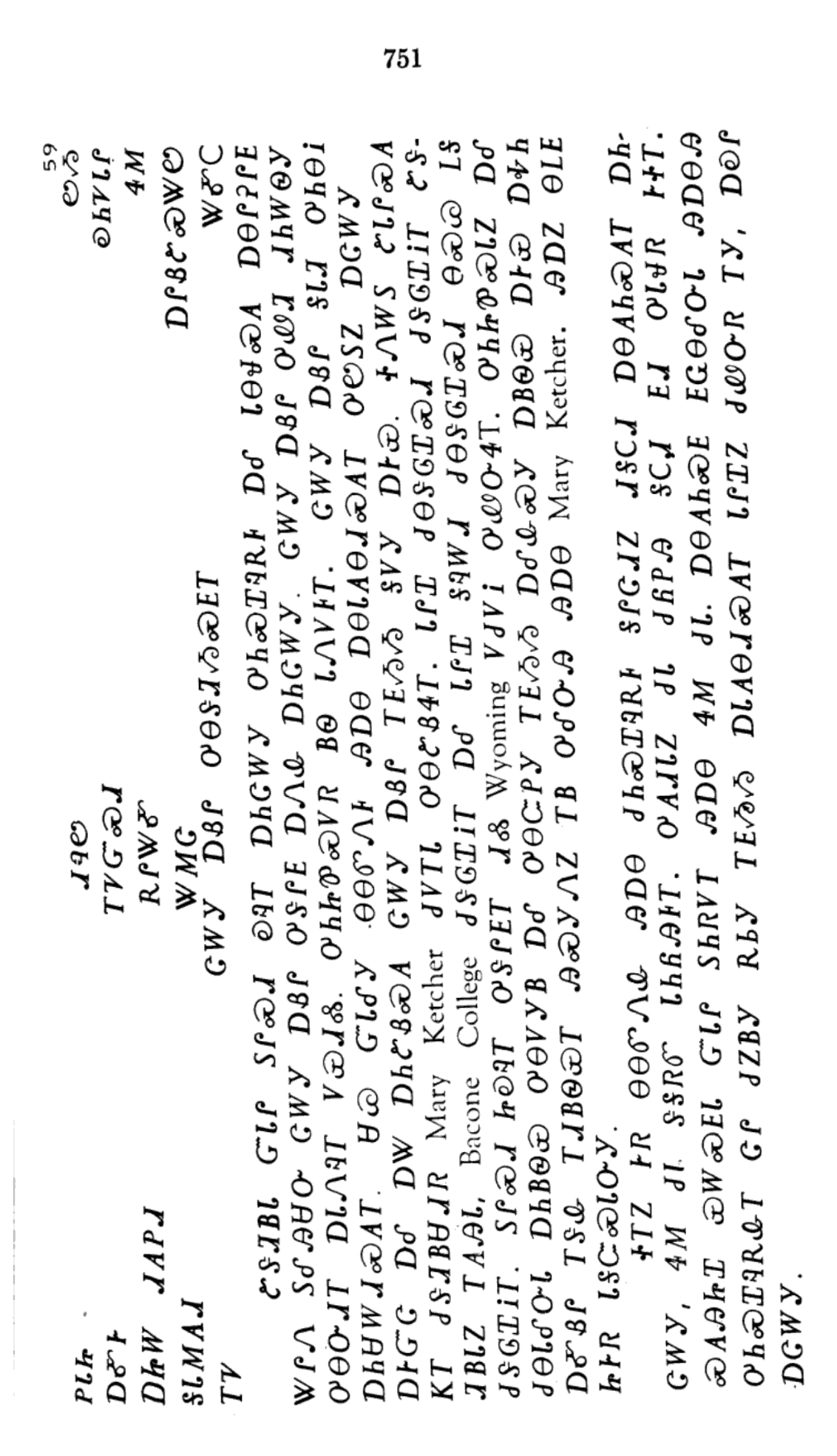 ᏅᎩᏍᎪ ᏅᎩᏁ ᏣᎳᎩ ᎠᏕᎶᏆᏍᏗ
ᎤᎪᏗᏓᏃ ᏧᏓ ᏧᏲᏢᎯ ᎦᏟᏗ ᎬᏗ ᎤᏓᏠᏒ ᎨᏐᎢ.
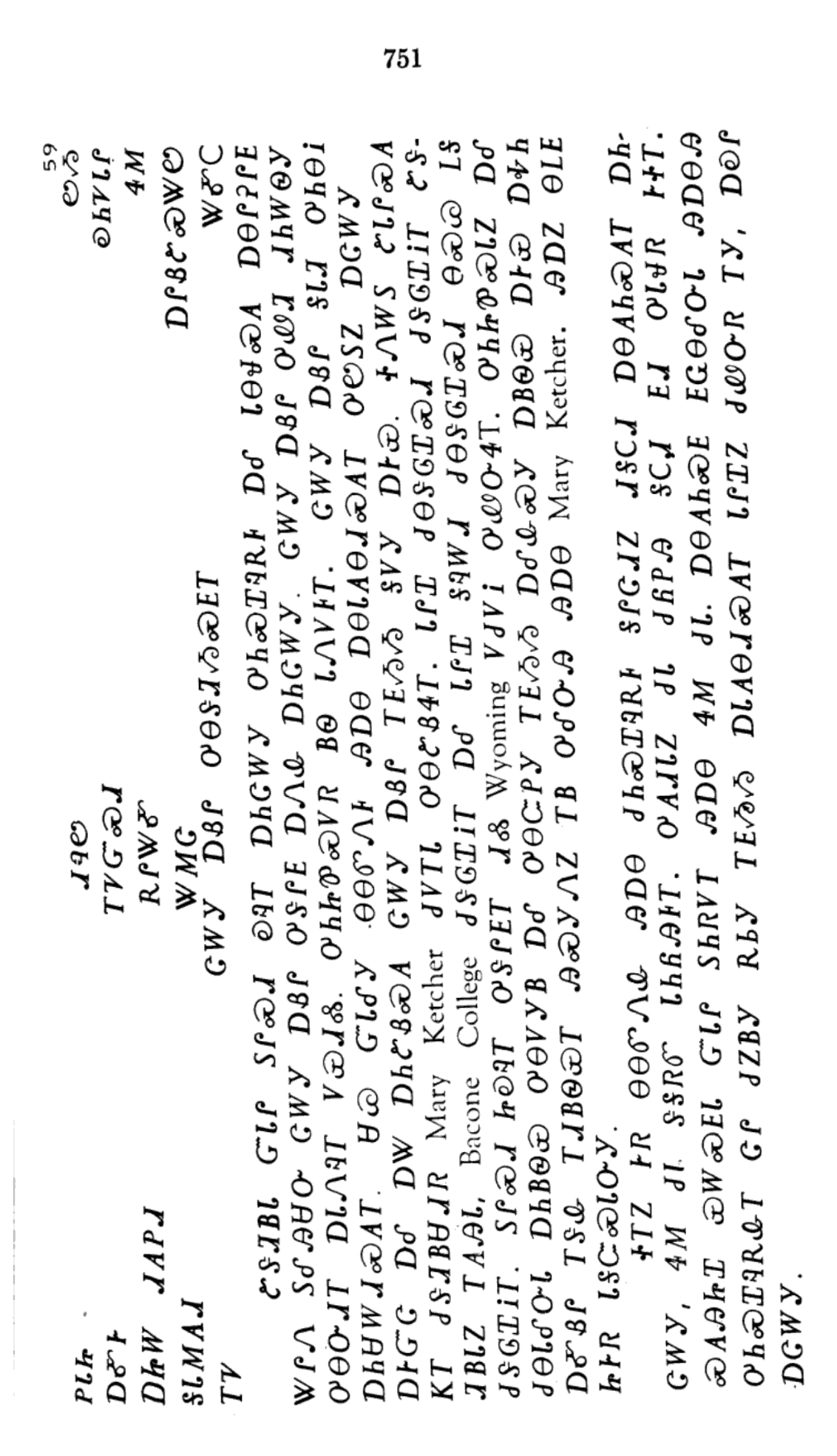 ᏅᎩᏍᎪ ᏅᎩᏁ ᏣᎳᎩ ᎠᏕᎶᏆᏍᏗ
ᏍᎪᎯᏥᏆ ᏯᎳᏍᎬᏓ ᏳᏓᎵ ᏚᏂᏒᏙᎢ ᎯᎠᎾ ᏎᎷ ᏧᏓ.
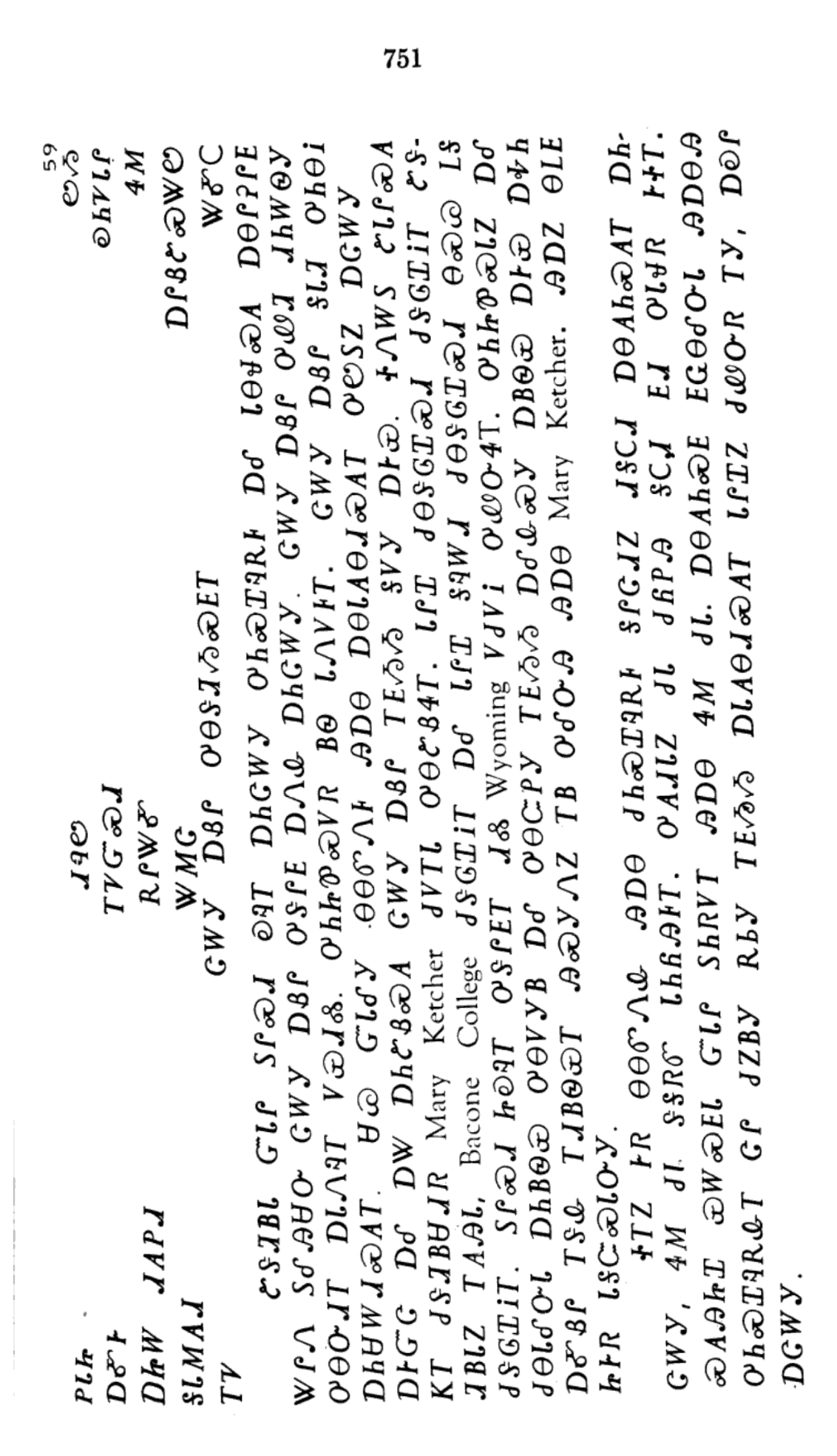 ᏅᎩᏍᎪ ᏅᎩᏁ ᏣᎳᎩ ᎠᏕᎶᏆᏍᏗ
ᎠᎾᎪᏂᏍᎬ ᎬᏩᎾᎴᏅᏓ ᎯᎠᎾᎯ ᎤᏂᏍᏆᎸᎡᎲᎢ ᏣᎵ ᏧᏃᏴᎩ ᎡᏏᎩ ᎢᎬᏱᏱ ᎠᏓᎪᎾᏗᏍᎪᎢ ᏓᎵᏆᏃ ᏧᏪᏅᏒ ᎢᎩ, ᎠᎧᎵ ᎠᏣᎳᎩ.